Pla de xoc de prevenció de suïcidis als centres penitenciaris
Antecedents i Pla de xoc
14 d’octubre de 2024
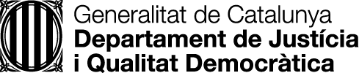 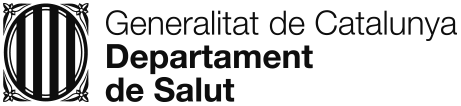 1
Antecedents: no partim de zero
Pla de xoc de suïcidis a centres penitenciaris > Antecedents
Visió global: d’on venim i on som
desembre 2019
Programa marc- naixement
octubre 2024
octubre 2023
Pla de xoc
Programa temporal
Presentació del Pla de xoc de Justícia i Salut per a l’abordatge dels suïcidis als centres penitenciaris, amb 10 noves mesures.
S’aprova per Acord de Govern per fer front als incidents vinculats a conductes suïcides i violentes, amb 21 nous professionals.
Neix el Programa marc de prevenció dels suïcidis, dels departaments de Justícia i Salut.
EN CURS
ANTECEDENTS
Projecte ANAÏS
Programa marc- revisió
Programa marc- desplegament
octubre 2024
desembre 2024
Estudi i anàlisi dels 54 casos de suïcidis esdevinguts entre gener de 2018 i el 30 de juny de 2023
Revisió del Programa marc de prevenció dels suïcidis, creat el 2020 i actualment vigent
maig 2021
El Programa marc de prevenció dels suïcidis ja està plenament implementat a tots els centres penitenciaris.
Pla de xoc de suïcidis a centres penitenciaris > Antecedents
2
Pla de xoc.10 mesures per a l’abordatge dels suïcidis
Pla de xoc de suïcidis a centres penitenciaris > Pla de xoc
Pla de xoc: 10 mesures
2
3
4
5
1
Involucrar les persones internes
Monitoritzar activacions
Taula permanent
Sistema d’alertes
Sensibilització i formació
Millorar les activacions i actuacions
Millorar la detecció
7
8
9
10
6
Habilitar espais alternatius
Restringir l’accés a estris letals
Garantir la connectivitat
Estudi de risc amb perspectiva de gènere
Intervenció intensiva i afegida als departaments especials (DERT)
Mesures de protecció
Altres mesures específiques
Pla de xoc de suïcidis a centres penitenciaris > Pla de xoc
Pla de xoc: 10 mesures
1
Taula permanent per a la prevenció de suïcidis a cada centre penitenciari
-
Revisió mensual de dades i evolució
-
Trasllat als equips directius per a solucions immediates
2
Sensibilització i formació de tots els agents
-
Píndoles formatives sobre el Programa marc
-
Difusió i formació en les guies de prevenció del suïcidi
Pla de xoc de suïcidis a centres penitenciaris > Pla de xoc
Pla de xoc: 10 mesures
3
Sistema d’alerta en atenció a esdeveniments crítics i factors concurrents
-
Permetrà activar un procediment de mesures de protecció i suport
-
La Direcció l’activarà, informada prèviament pel psicòleg
4
Involucrar les persones internes perquè esdevinguin agents actius
-
Implementació de la bústia “Avís per la vida”
-
Desplegament de la figura de l’intern de suport
Pla de xoc de suïcidis a centres penitenciaris > Pla de xoc
Pla de xoc: 10 mesures
5
Monitoritzar les activacions i actuacions
Intensificar el seguiment per part d’Atenció Primària dels protocols de detecció de suïcidi amb risc baix i moderat
-
En casos de risc alt de suïcidi: el protocol es manté, però el seguiment es farà a través d’una graduació en la disminució del risc
-
-
Seguiment bimensual de les persones de major pronòstic de risc
-
Supervisió quinzenal de deteccions/activacions i emissió de recomanacions
-
Ampliació del període de seguiment a la desactivació del protocol
Pla de xoc de suïcidis a centres penitenciaris > Pla de xoc
Pla de xoc: 10 mesures
6
Restricció d’accés a mitjans/estris letals
El grup de treball interdepartamental de prevenció de suïcidis estudiarà la proposta en un termini màxim de dos mesos
-
Fet l’estudi, es dissenyarà el procediment per a la seva implementació immediata
-
7
Habilitar espais alternatius
-
Habilitar espais de monitorització sota videovigilància més amables
-
Habilitar espais més flexibles i menys restrictius on possibilitar alternatives de resolució de conflictes
Pla de xoc de suïcidis a centres penitenciaris > Pla de xoc
Pla de xoc: 10 mesures
8
Intervenció intensiva i afegida als departaments especials (DERT)
-
Detecció de contraindicacions temporals d’aplicació d’aïllaments en cel·les
Nova valoració del risc de suïcidi en persones amb el protocol actiu o desactivat en un període inferior a 12 mesos
-
Intensificació de les visites mèdiques a les persones que ingressen als DERT i tinguin activat el protocol o l’hagin tingut en els últims 12 mesos
-
Garantir l’estabilitat dels professionals assignats als DERT en la prestació de servei (rehabilitació, servei interior i serveis sanitaris)
-
Pla de xoc de suïcidis a centres penitenciaris > Pla de xoc
Pla de xoc: 10 mesures
9
Garantir la connectivitat
-
Assegurar el registre de la informació al repositori compartit
-
Objectiu: millorar deteccions, activacions i intervencions
10
Estudi de risc de suïcidi amb perspectiva de gènere
-
Es realitzarà en el termini de tres mesos
Pla de xoc de suïcidis a centres penitenciaris > Pla de xoc
3
Proper pas.Revisió del Programa marc de prevenció dels suïcidis en els centres penitenciaris de Catalunya
Pla de xoc de suïcidis a centres penitenciaris > Proper pas
Proper pas: revisió del Programa marc de prevenció dels suïcidis en els centres penitenciaris de Catalunya
En un termini no superior a tres mesos, el grup de treball de prevenció de suïcidis Justícia-Salut:
Aquesta revisió inclourà les mesures previstes en aquest pla de xoc i altres que en l’estudi i revisió es considerin adequades per a la millora de la prevenció de suïcidis als centres penitenciaris
1
2
Revisarà el vigent Programa Marc de prevenció de suïcidis (datat del 2019)
Elevarà una proposta a la Comissió interdepartamental de Salut Mental Salut-Justícia
Pla de xoc de suïcidis a centres penitenciaris > Proper pas
4
Agraïment
Pla de xoc de suïcidis a centres penitenciaris > Agraïment
Reconeixement de la feina dels professionals
El Departament de Justícia i Qualitat Democràtica i el Departament de Salut volen reconèixer de manera destacada la valuosa feina que es realitza als centres penitenciaris pel conjunt de col·lectius que interactuen amb les persones internes al voltant d’aquesta problemàtica: personal de la salut, de servei interior, de rehabilitació i les entitats col·laboradores, entre d’altres.
Pla de xoc de suïcidis a centres penitenciaris > Agraïment
Departament de Justícia i Qualitat Democràtica
Departament de Salut